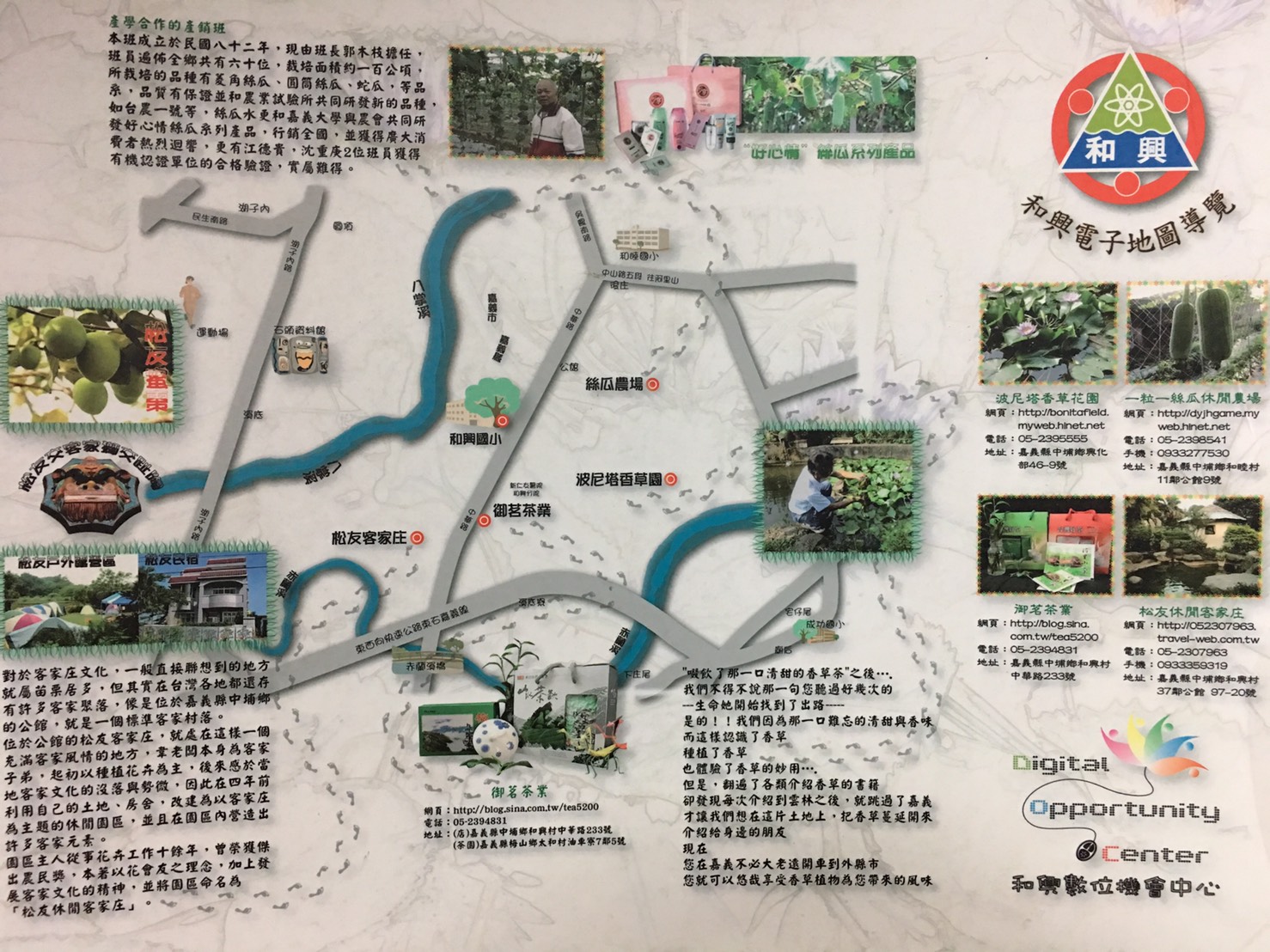 走讀嘉鄉-國小組-咱的故鄉
嘉義縣和興國小    張原豪
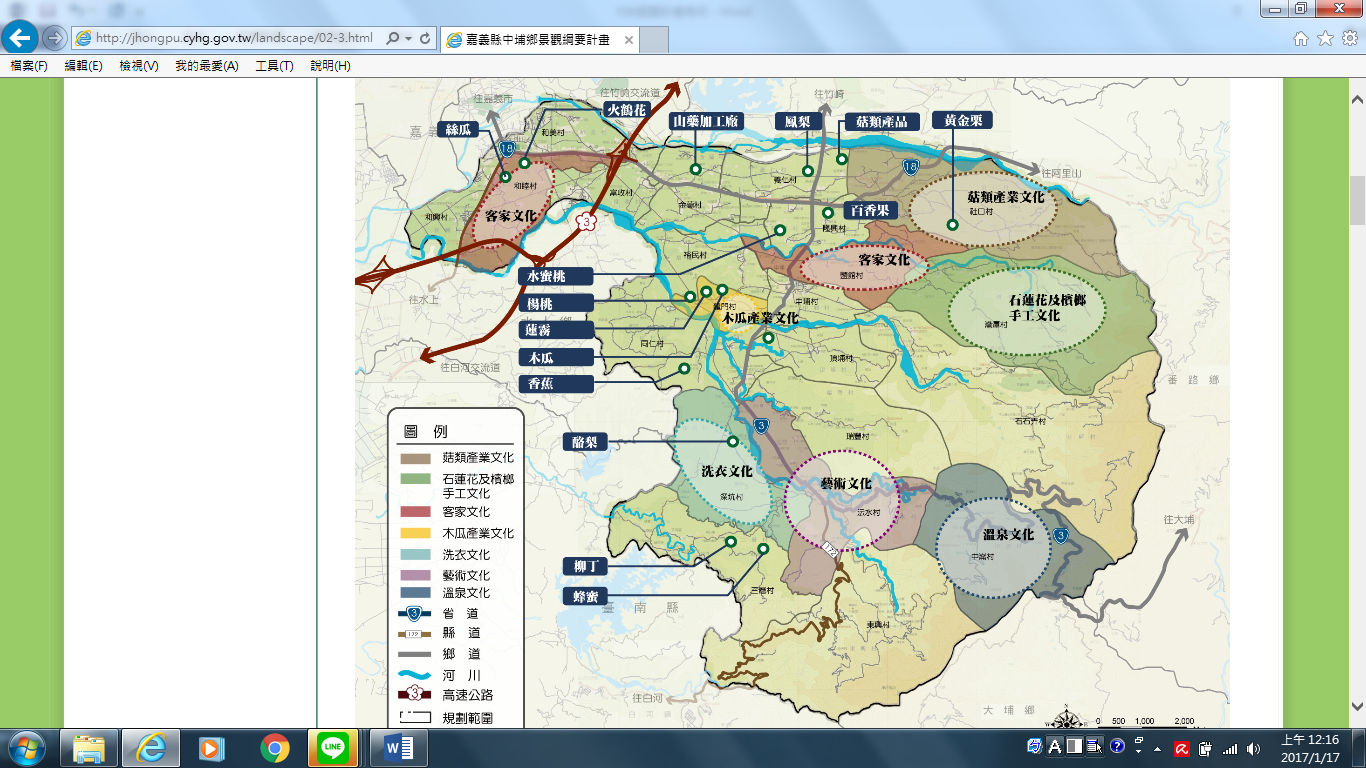 咱的文化產業
105年
我已完成
106年
我會撐下去
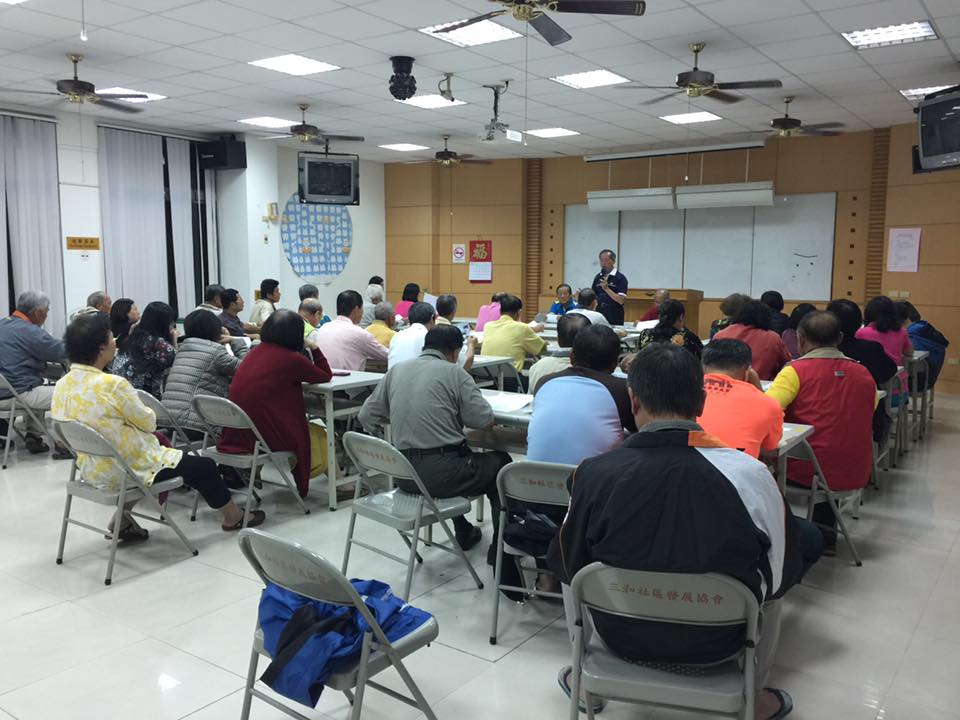 認識
咱的故鄉
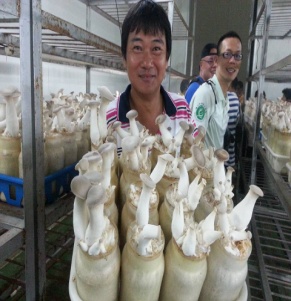 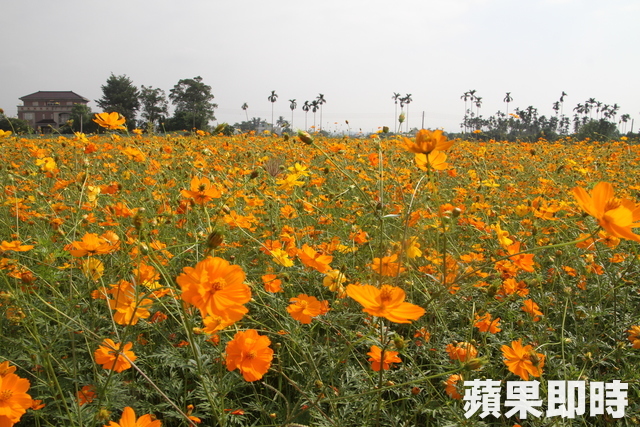 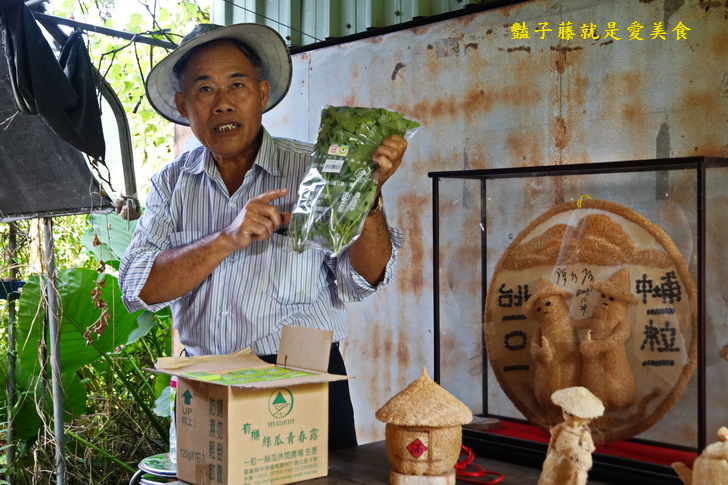 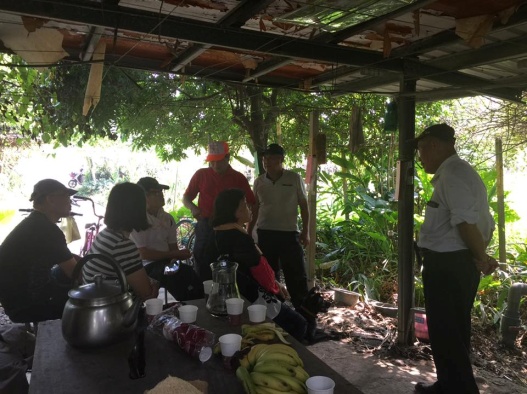 從心做起－認識社區的特色
咱ㄟ社區生機－發展社區農特產品
展現風華－找出社區農特產品的亮點
囝仔大人逗陣做－認同鄉土展現新生命
咱的社區
ㄟ好所在
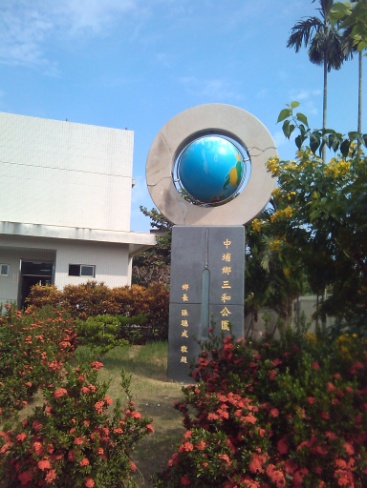 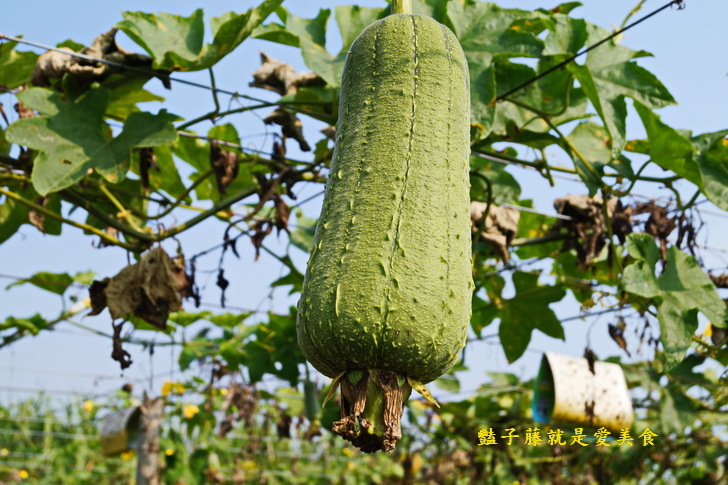 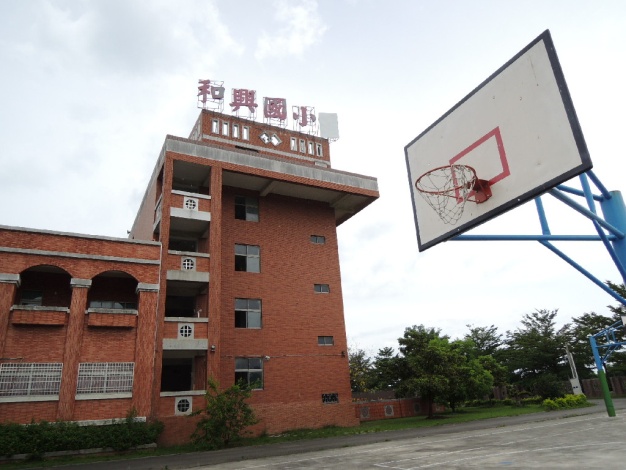 中埔鄉社區活動中心
中埔鄉一粒一絲瓜農場
嘉義縣和興國小
中埔鄉波尼塔香草園區
中埔鄉松友客家庄
中埔鄉菇有機農場
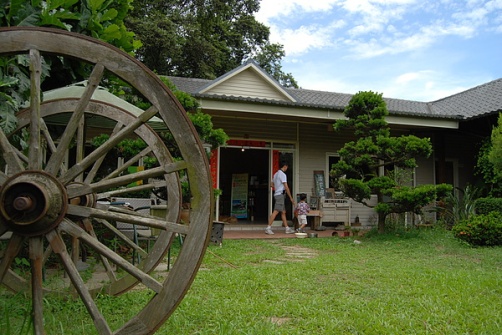 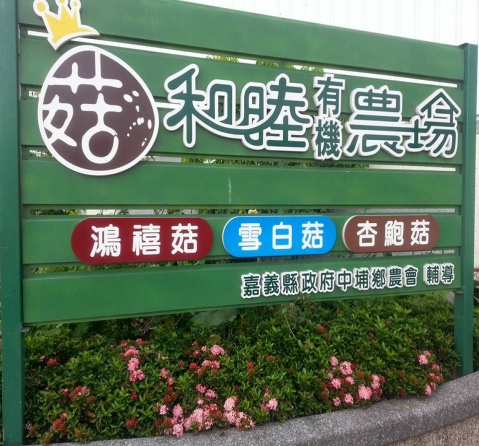 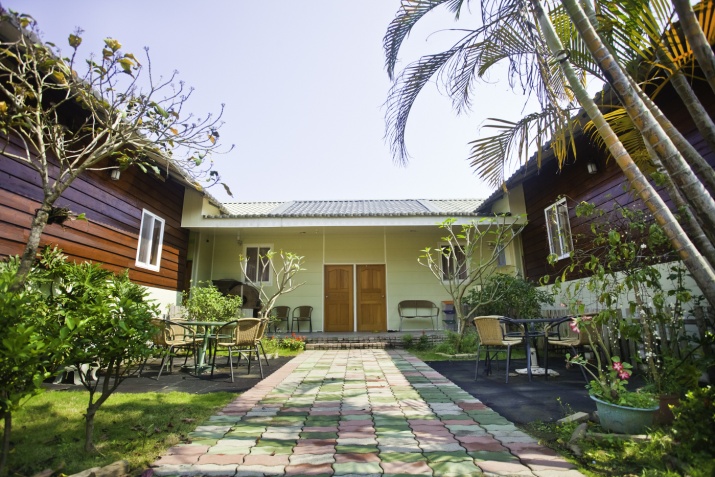 咱的社區亮點
咱來和菇菇聊天
絲下咱來談心
來咱這，以客為尊
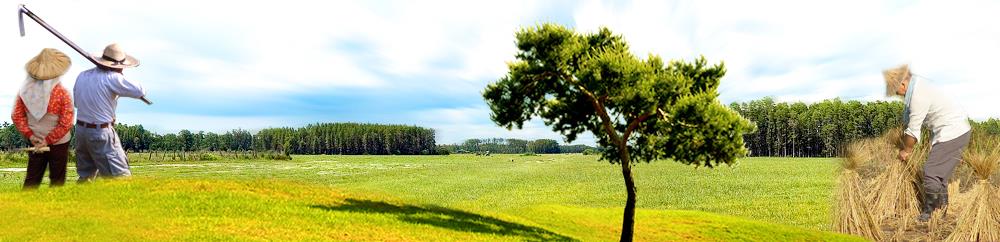 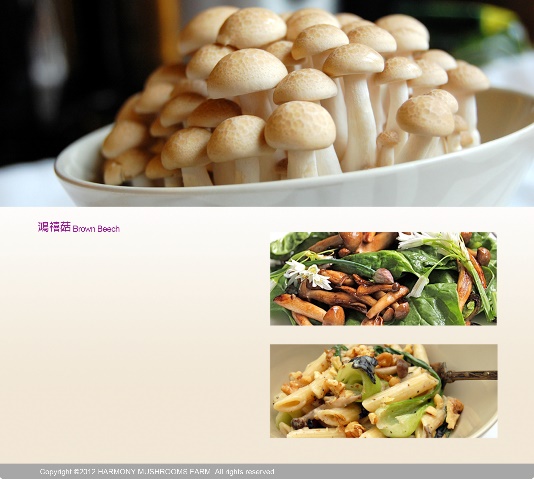 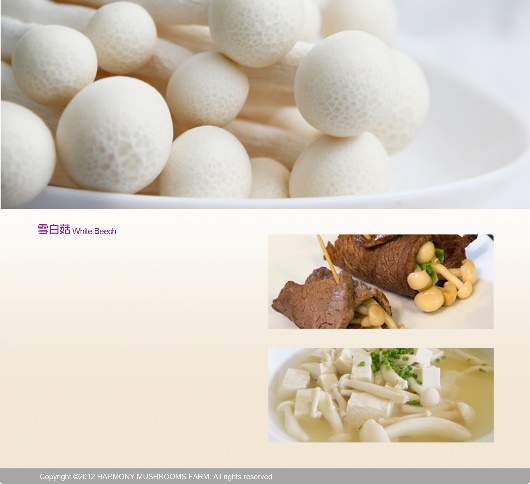 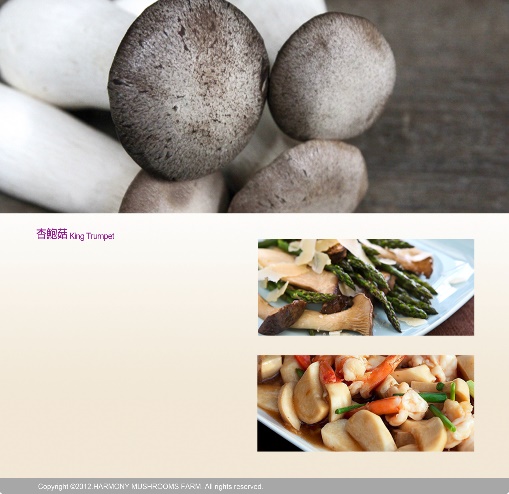 咱來和菇菇聊天
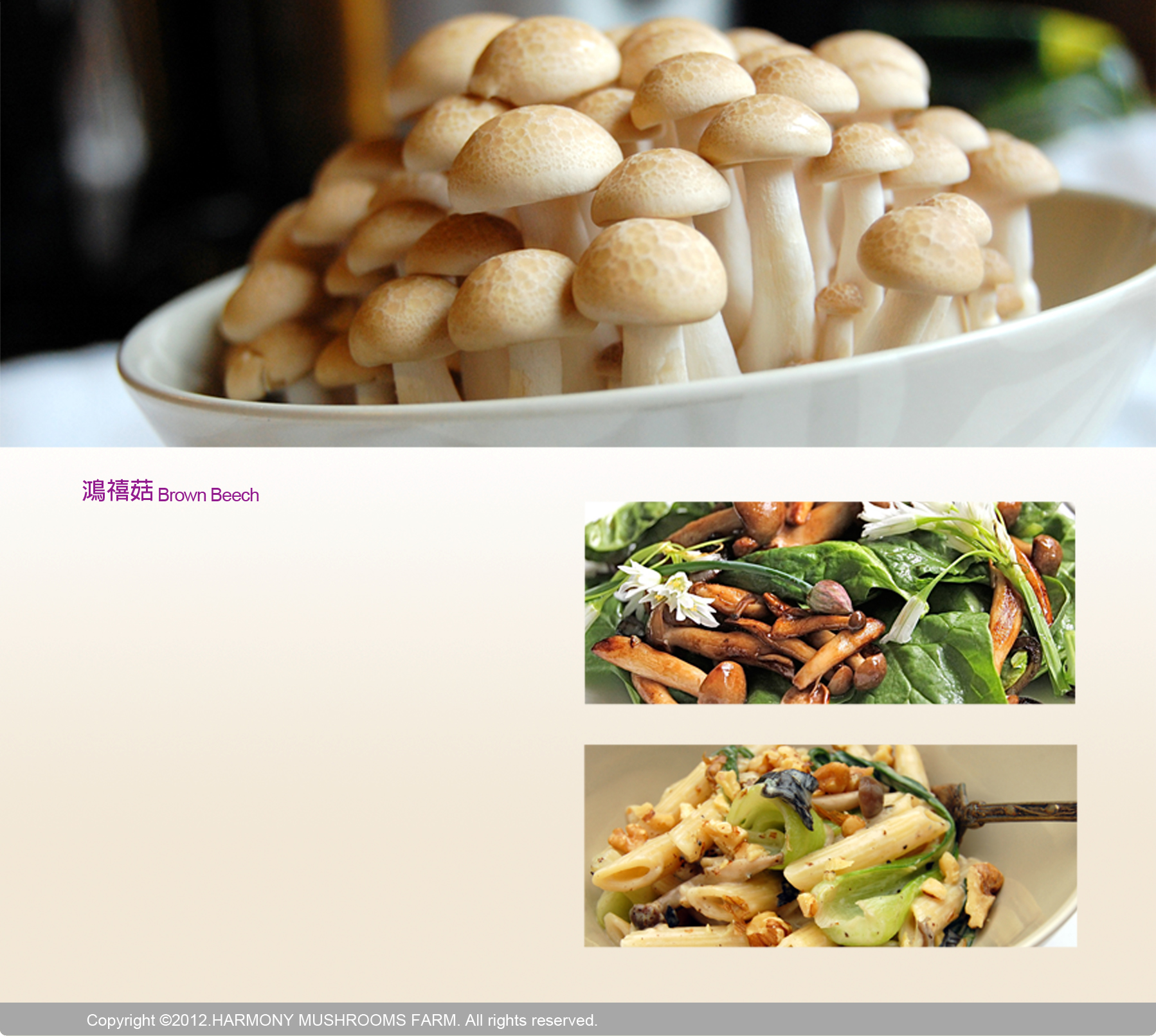 生態
咱來和菇菇聊天
有機
循環
深耕
再造
菇類的成長特性
參訪社區菇類農場行銷流程
分享與回饋菇社區與菇菇農場
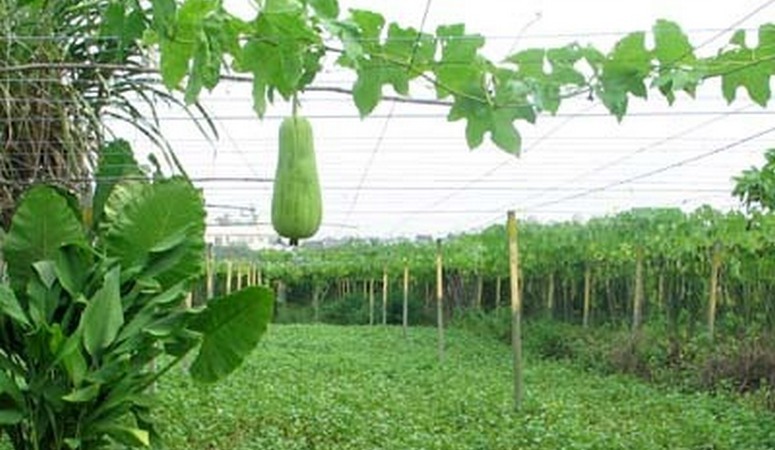 絲下
咱來談心
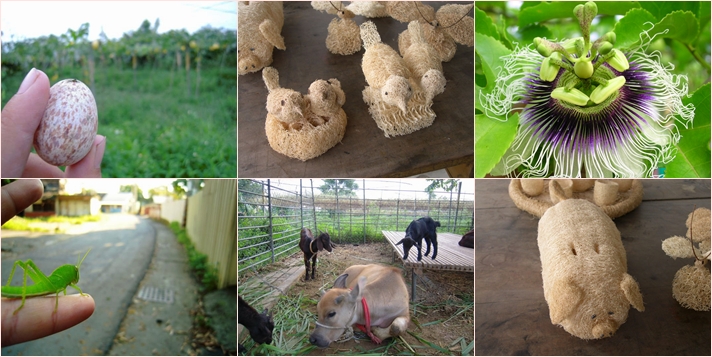 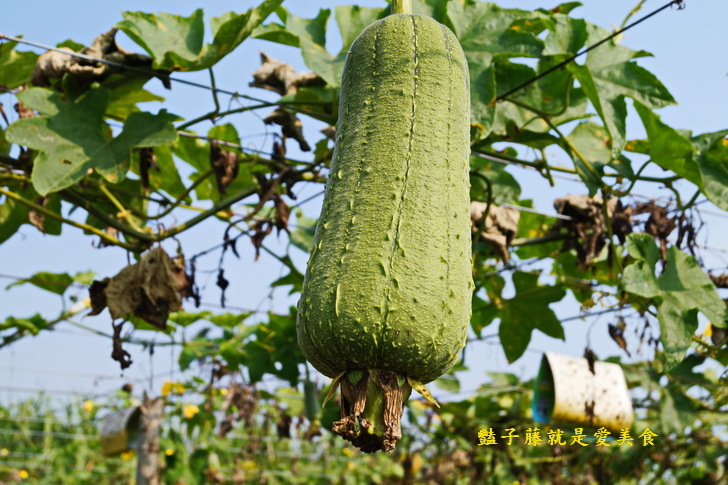 絲下
咱來談心
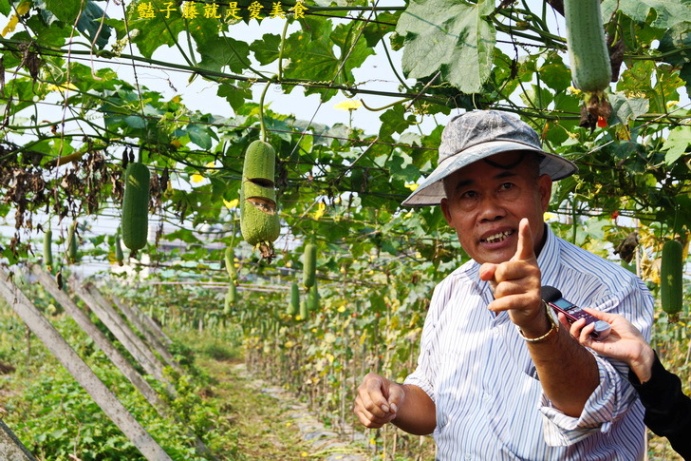 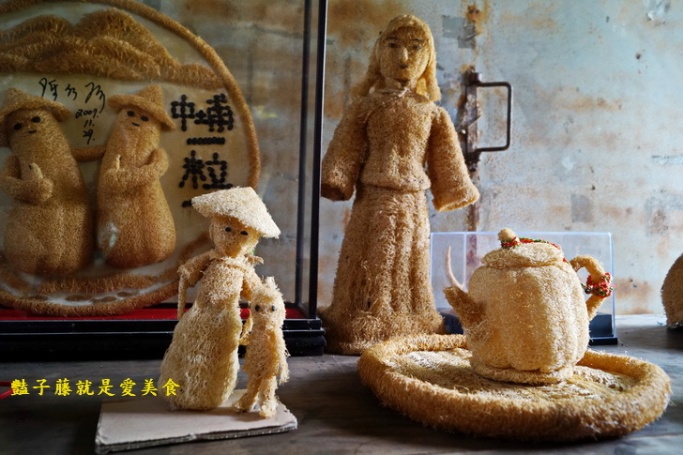 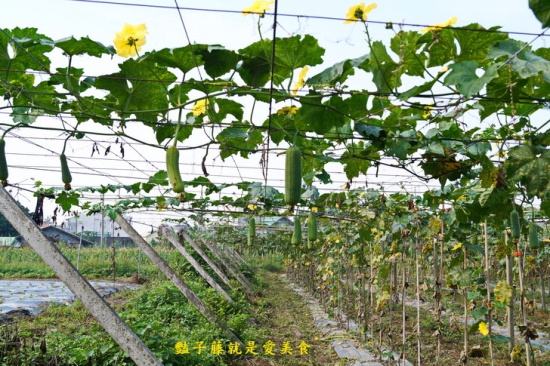 參訪絲瓜農場，了解絲瓜特性與成長
絲瓜農場與學校合作，於校地建指絲瓜生態園地
開設絲瓜文創課程，呈現行銷社區絲瓜
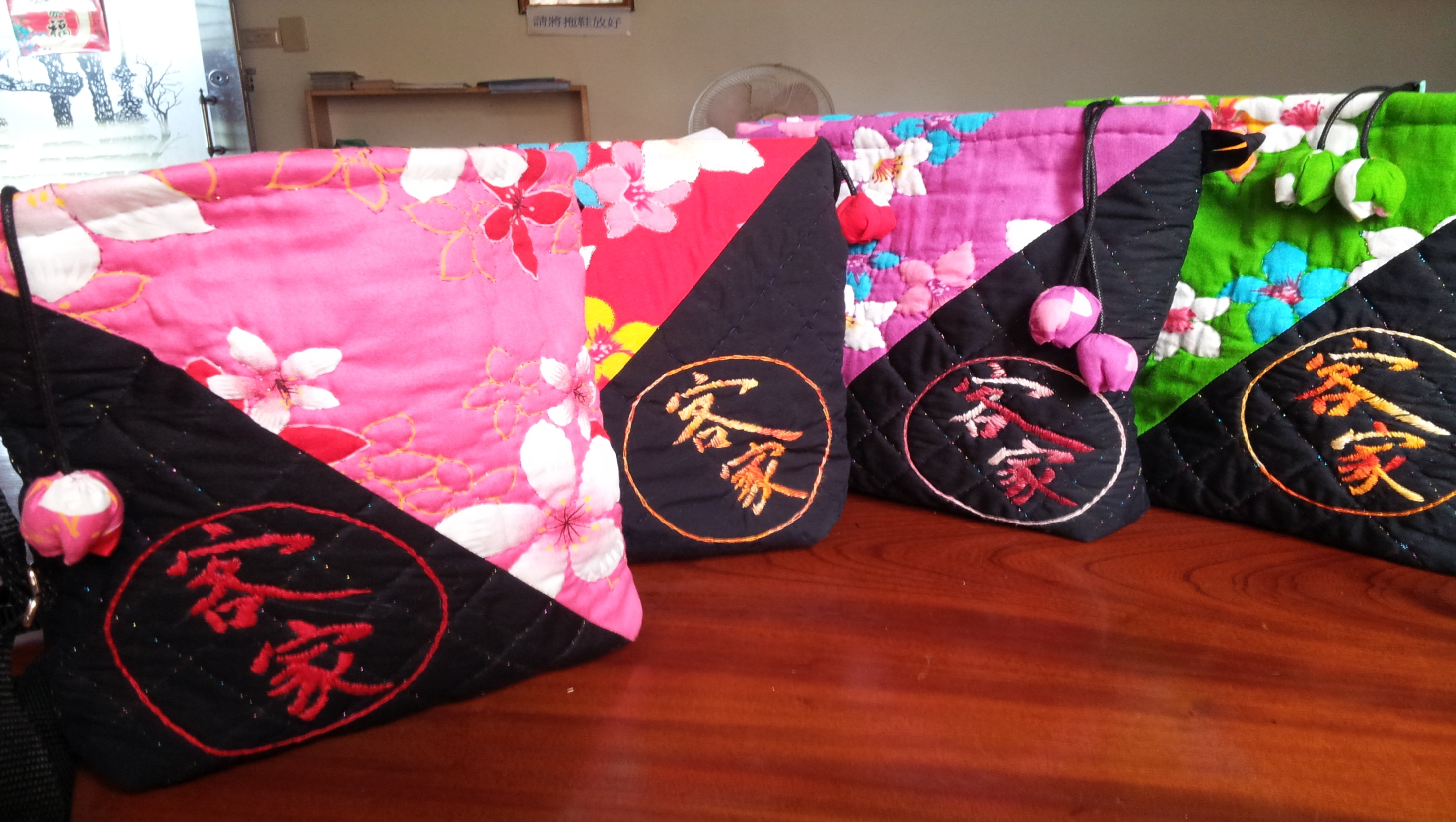 來咱這，以客為尊
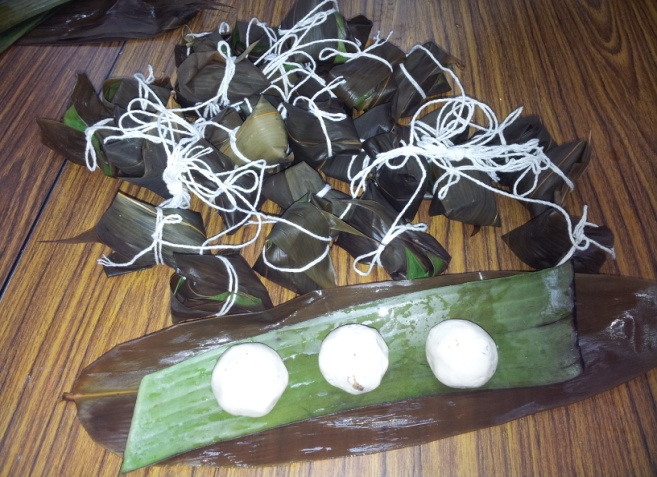 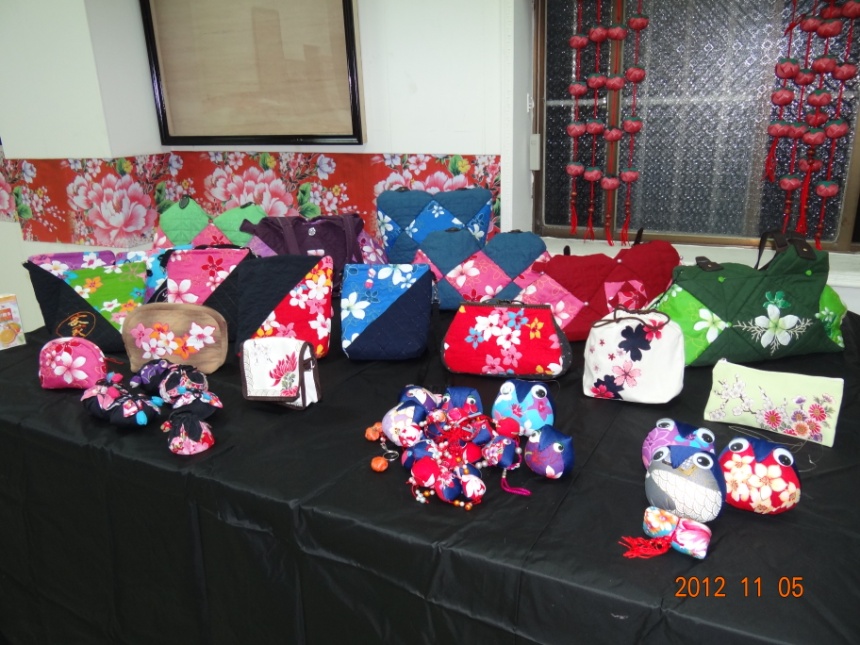 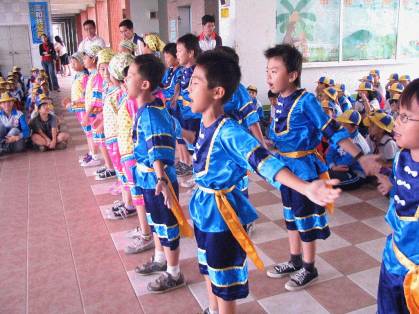 來咱這，以客為尊
客家口說藝術
客家美食饗宴
客家文化藝術典藏
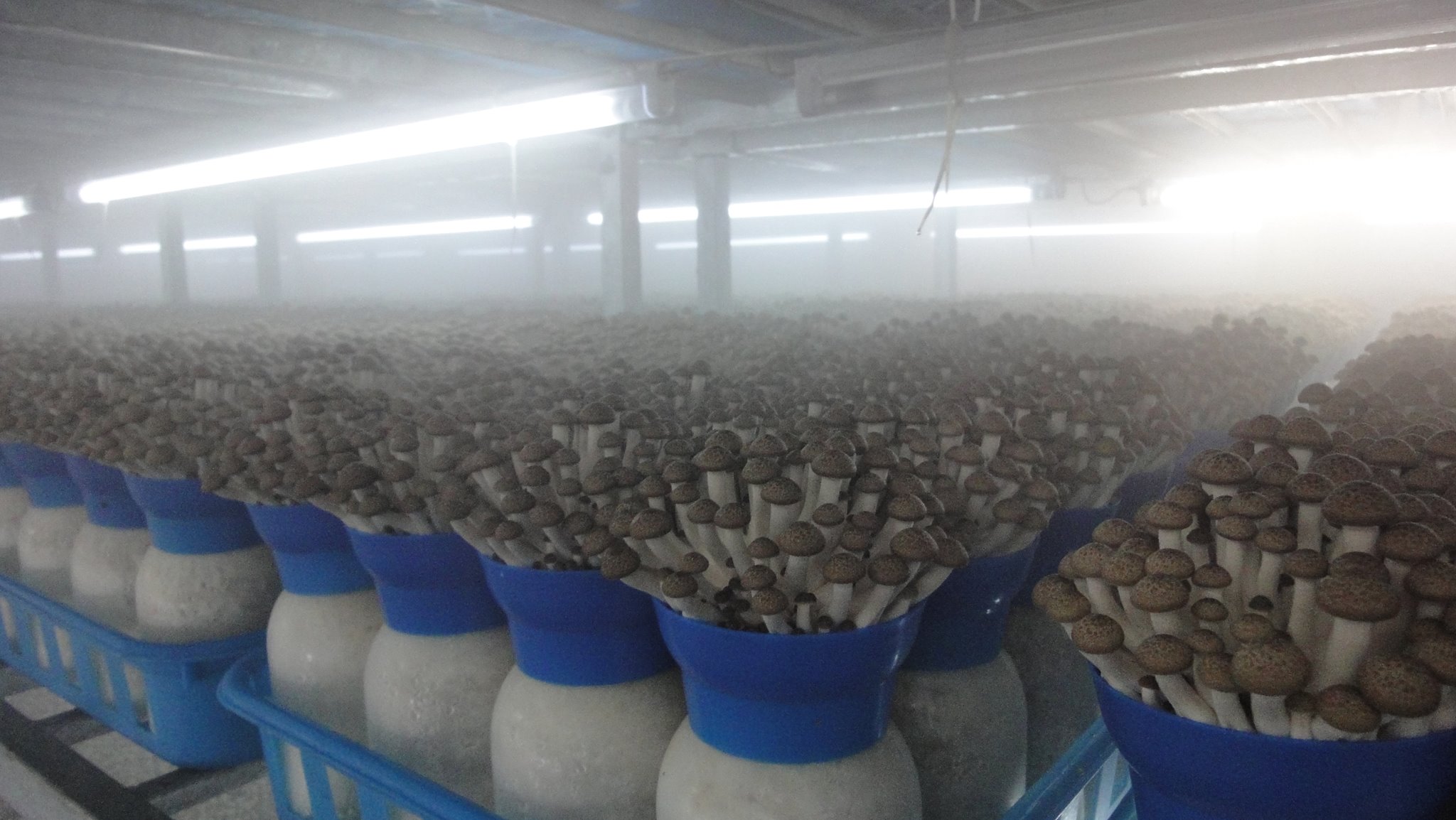 咱的故鄉
農特亮點
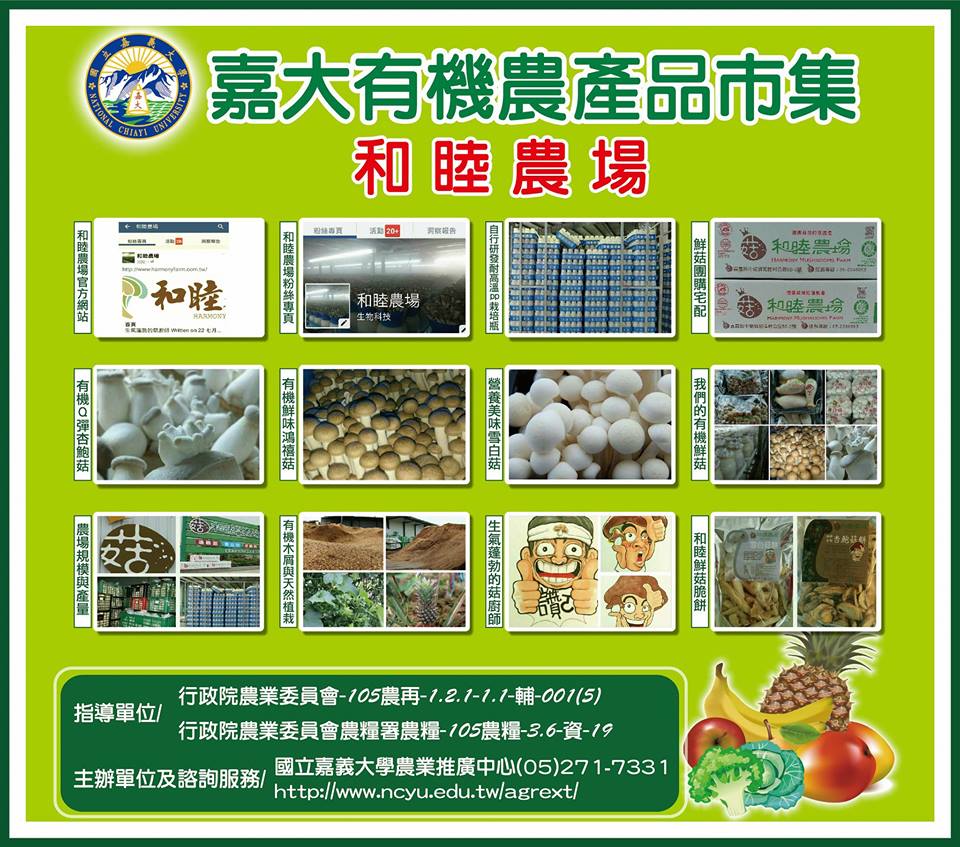 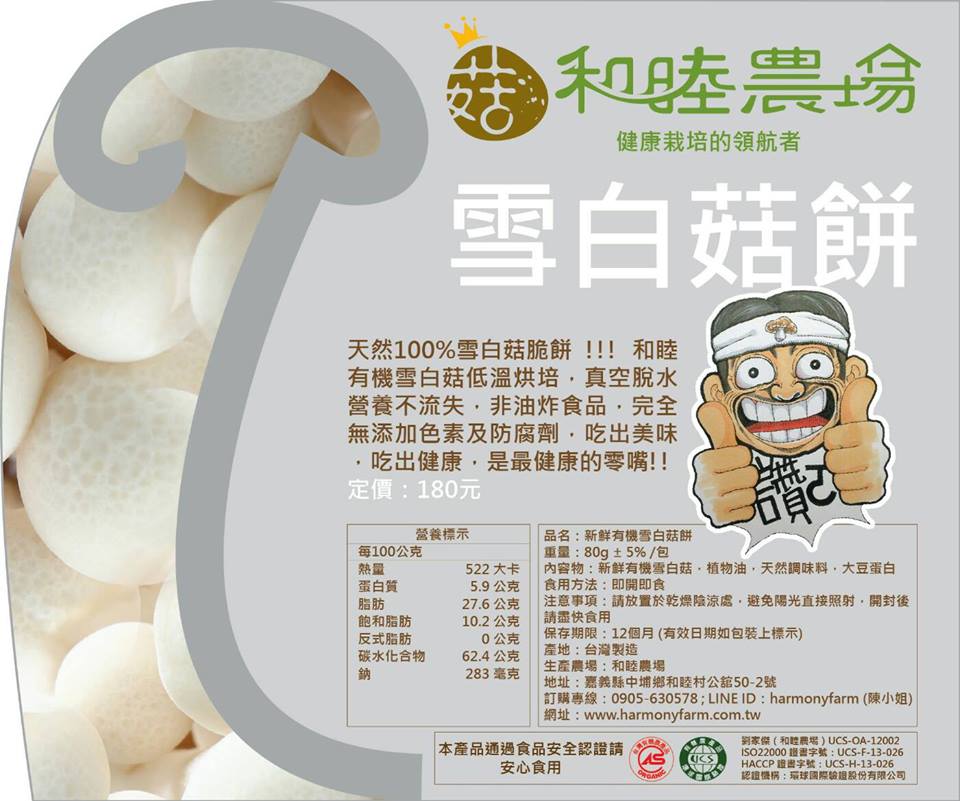 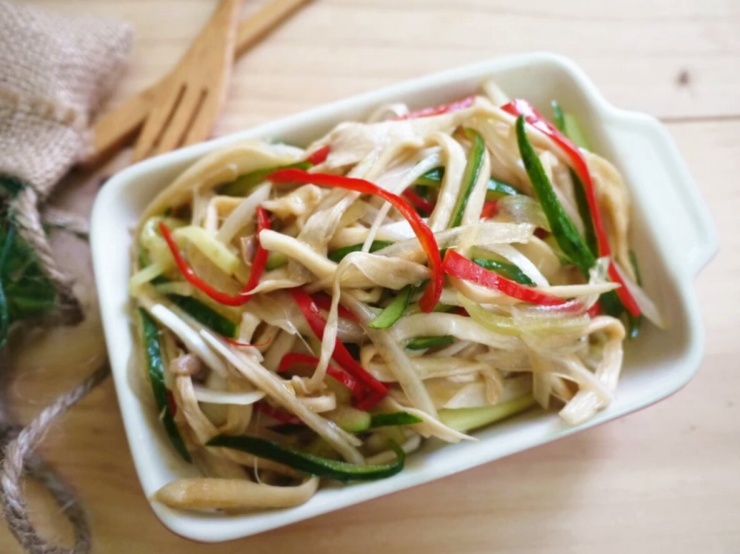 咱ㄟ故鄉的菇菇
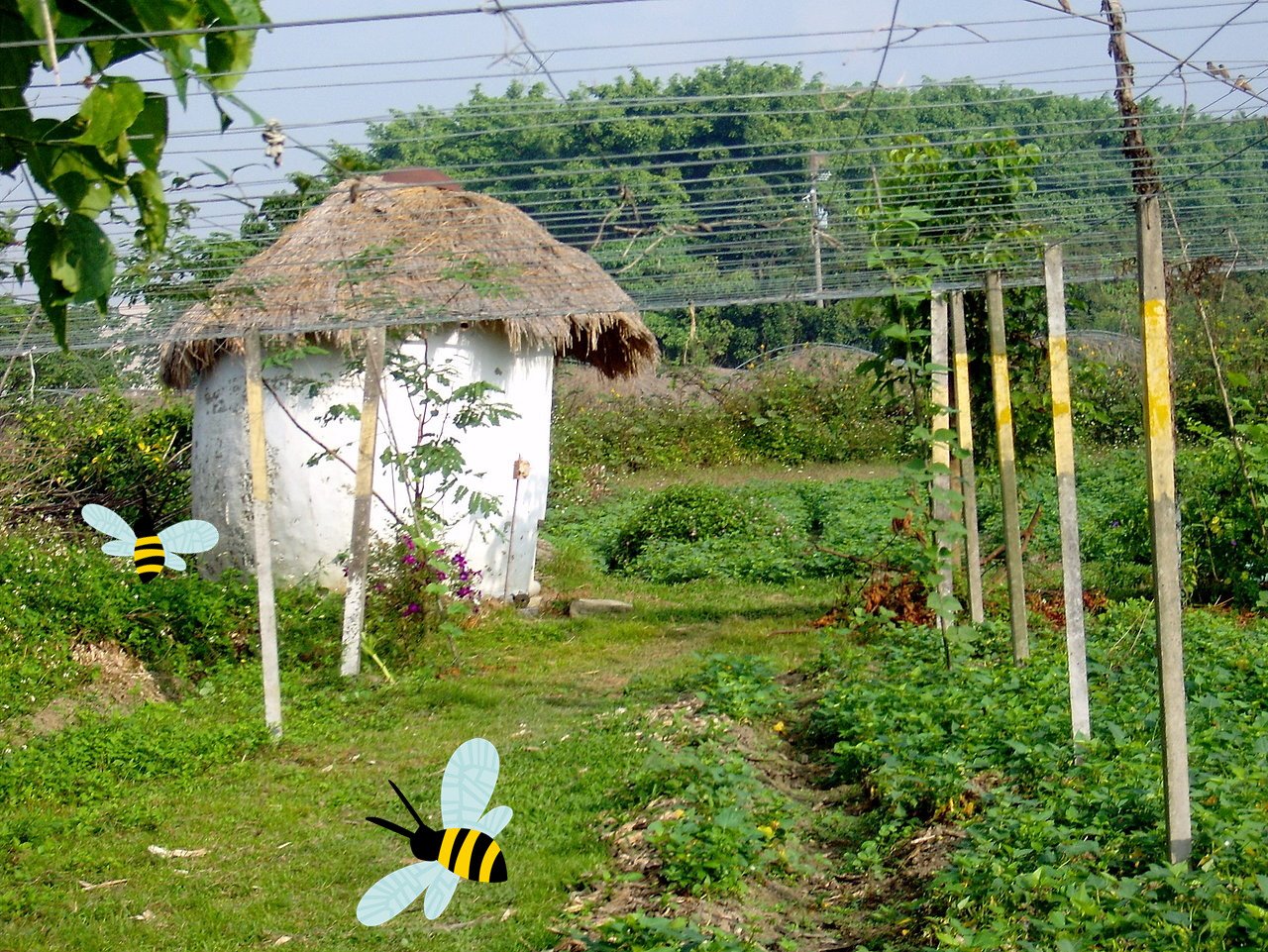 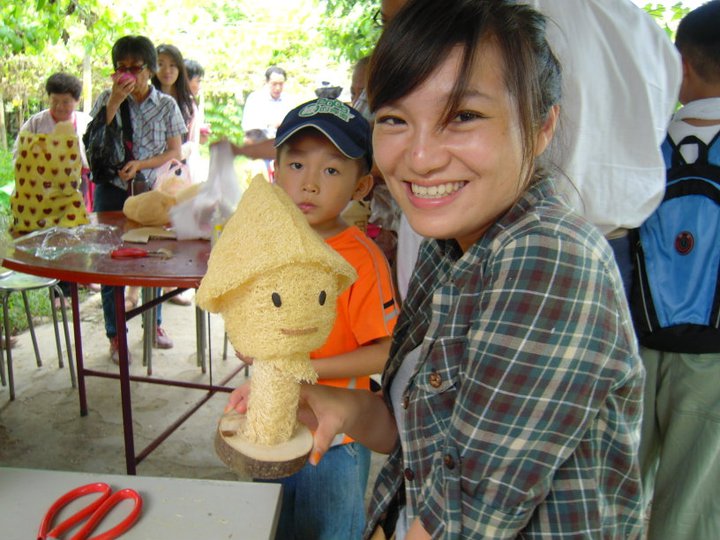 咱的故鄉
農特亮點
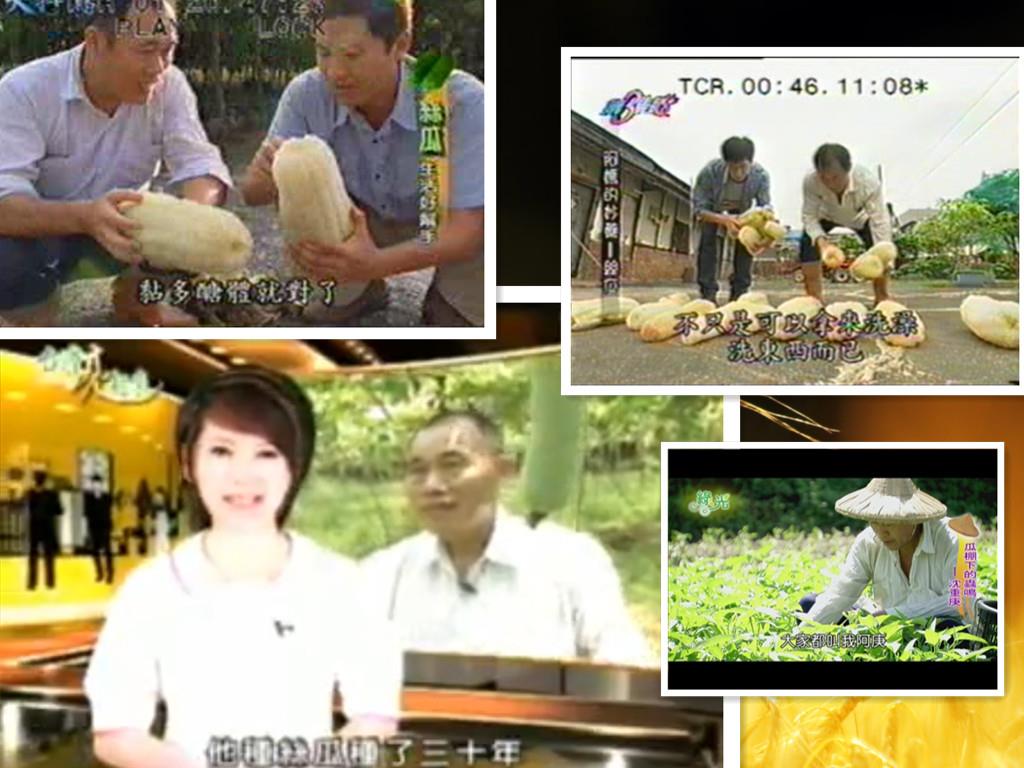 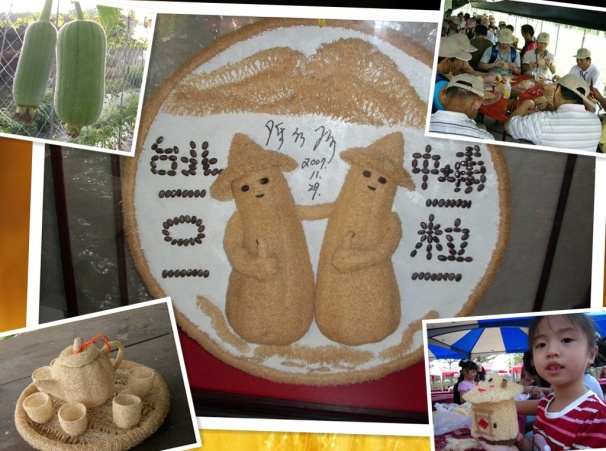 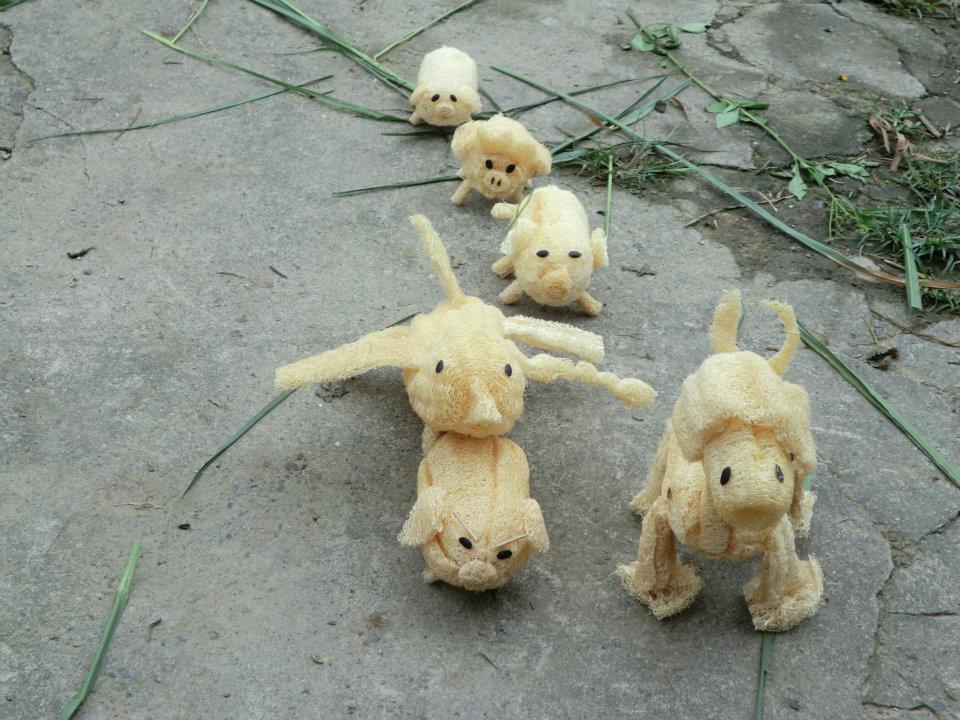 咱ㄟ故鄉的絲瓜
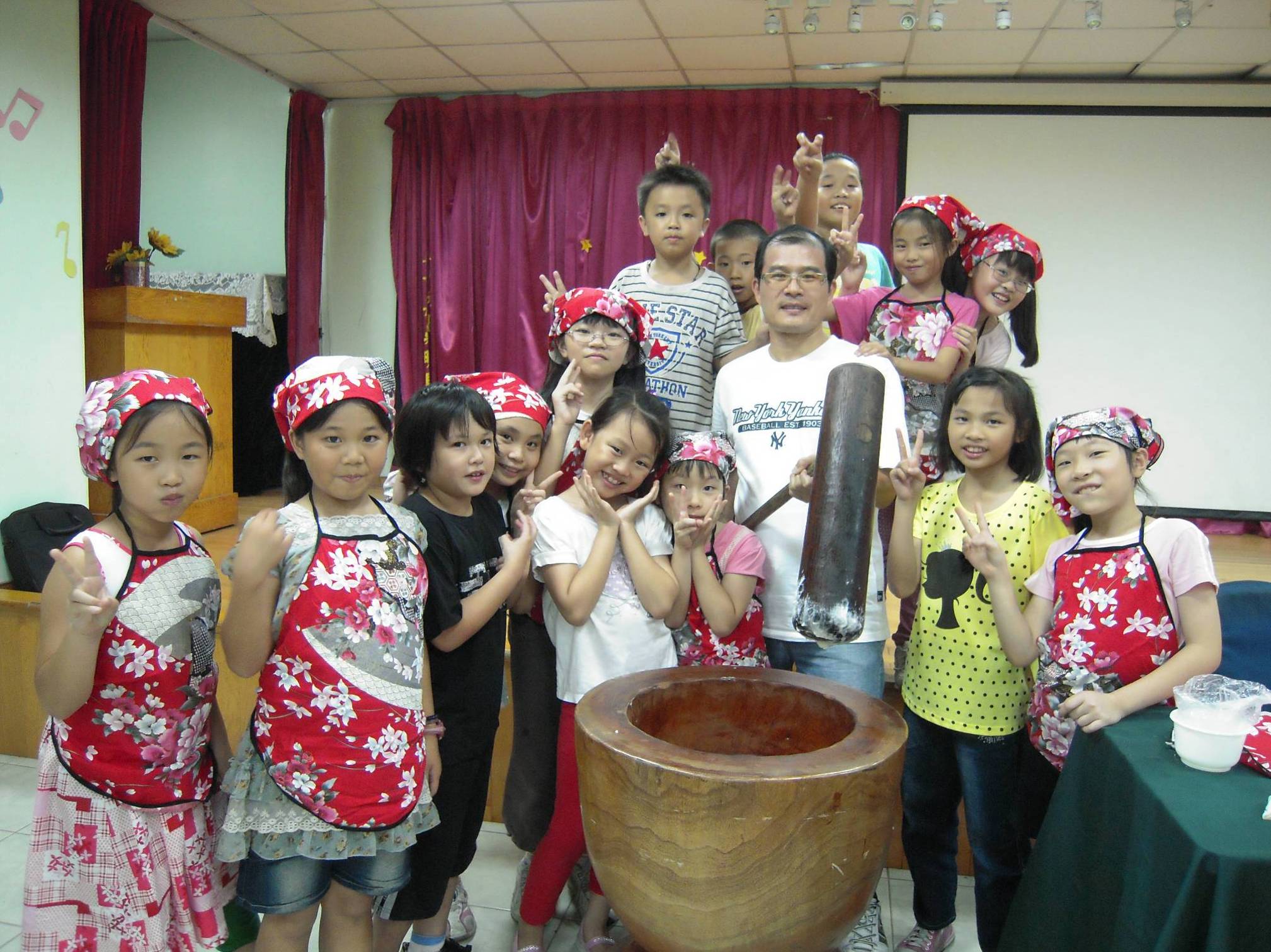 咱的故鄉
藝文亮點
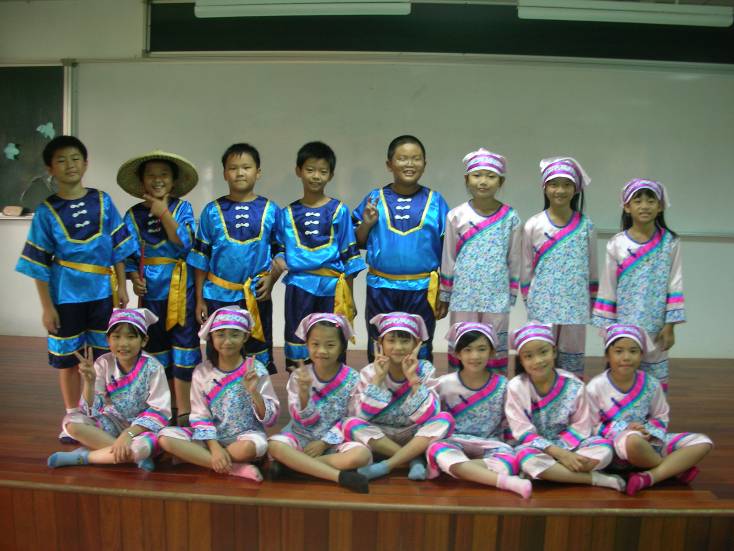 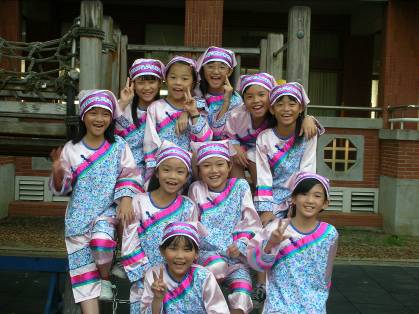 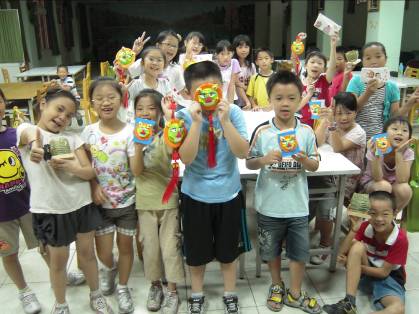 咱ㄟ故鄉的客家文化
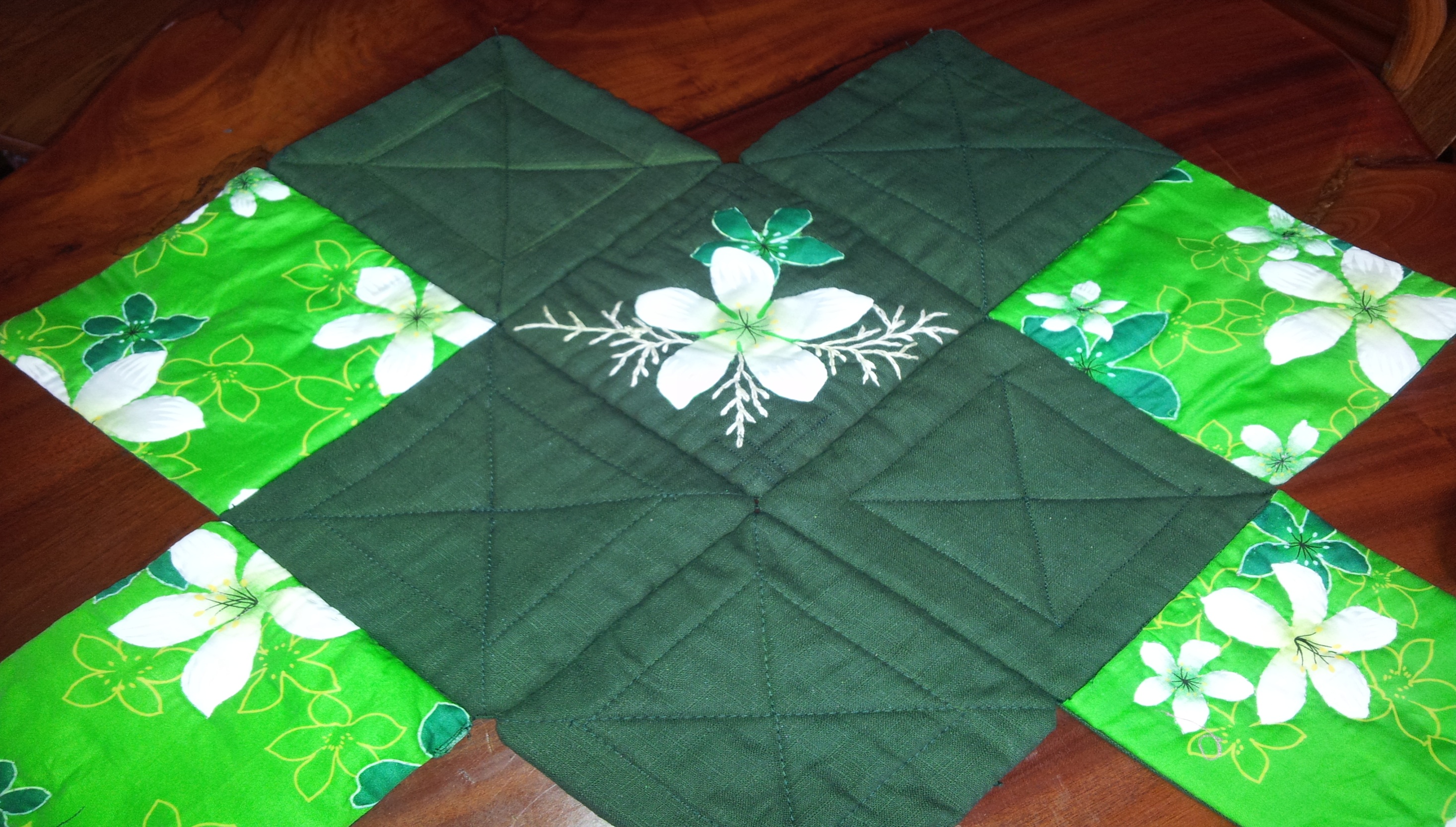 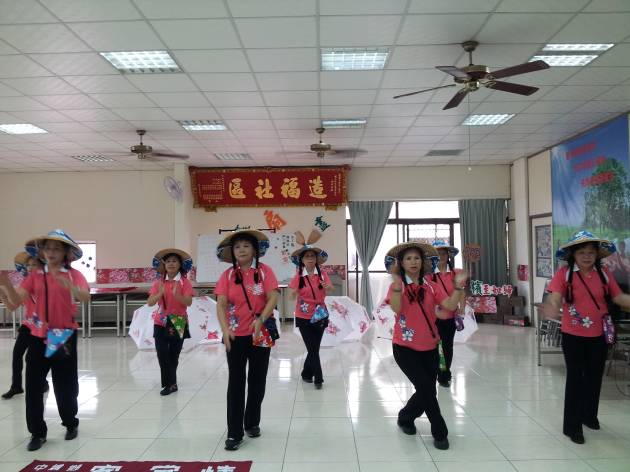 咱的故鄉
藝文亮點
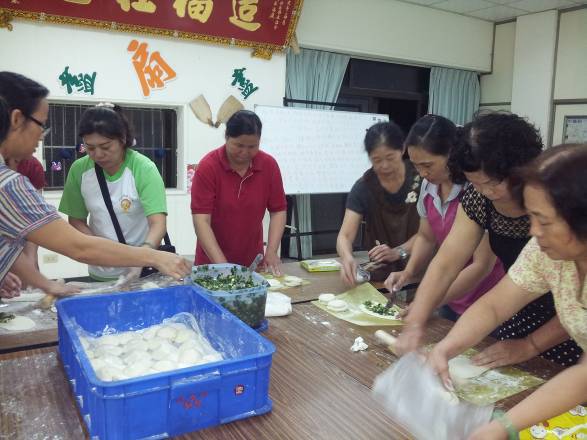 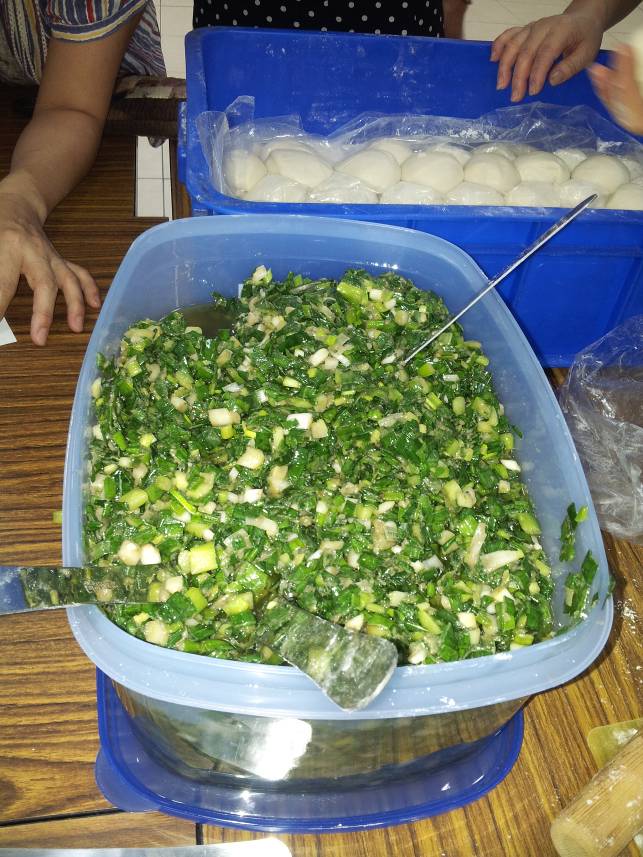 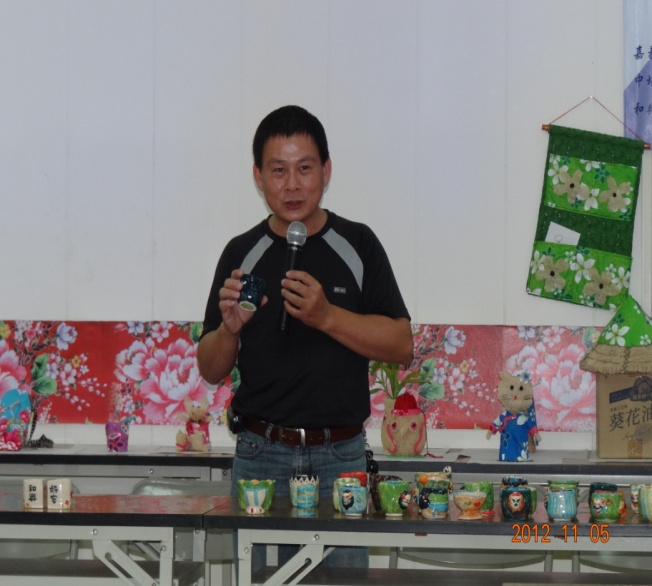 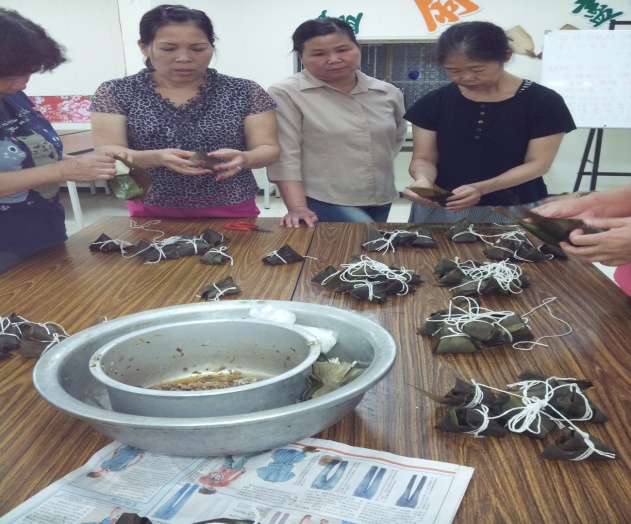 咱ㄟ故鄉的客家文化
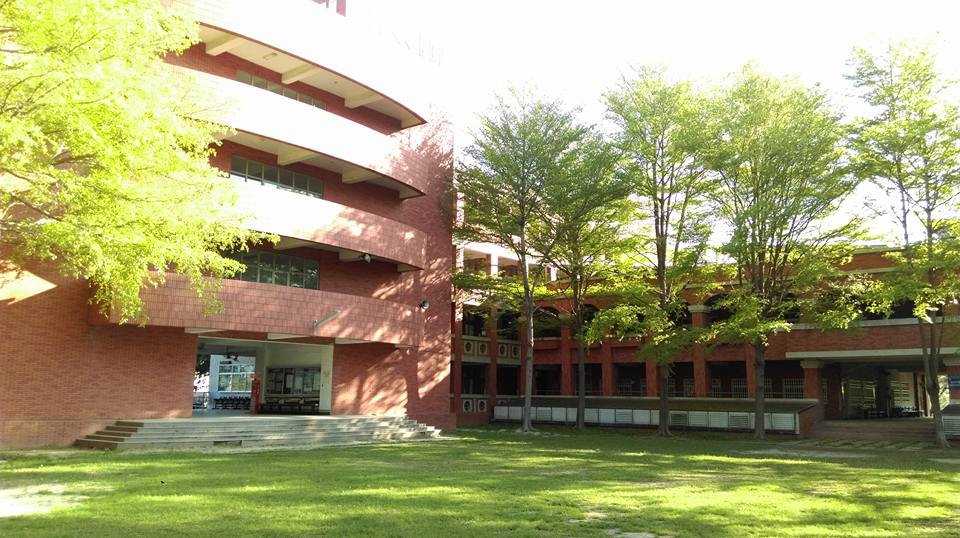 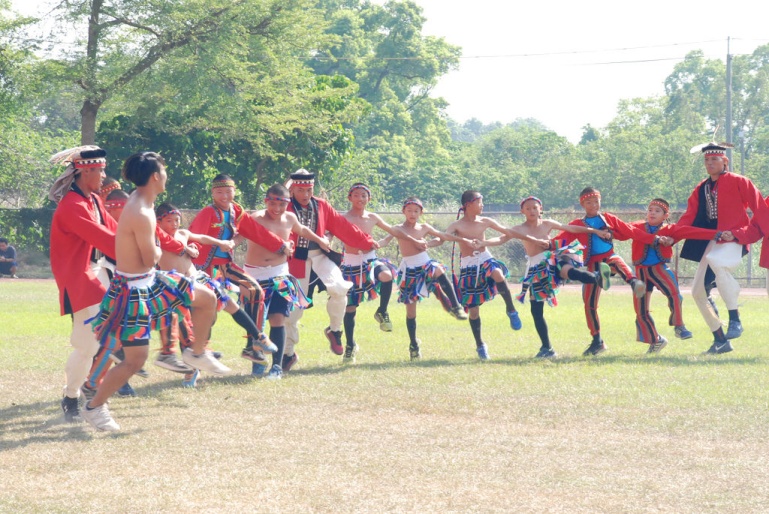 咱來談心-
社造在和興
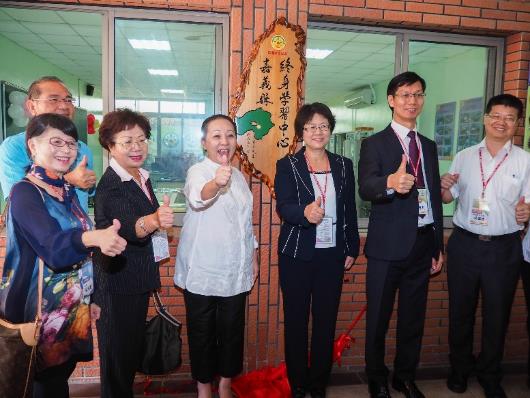 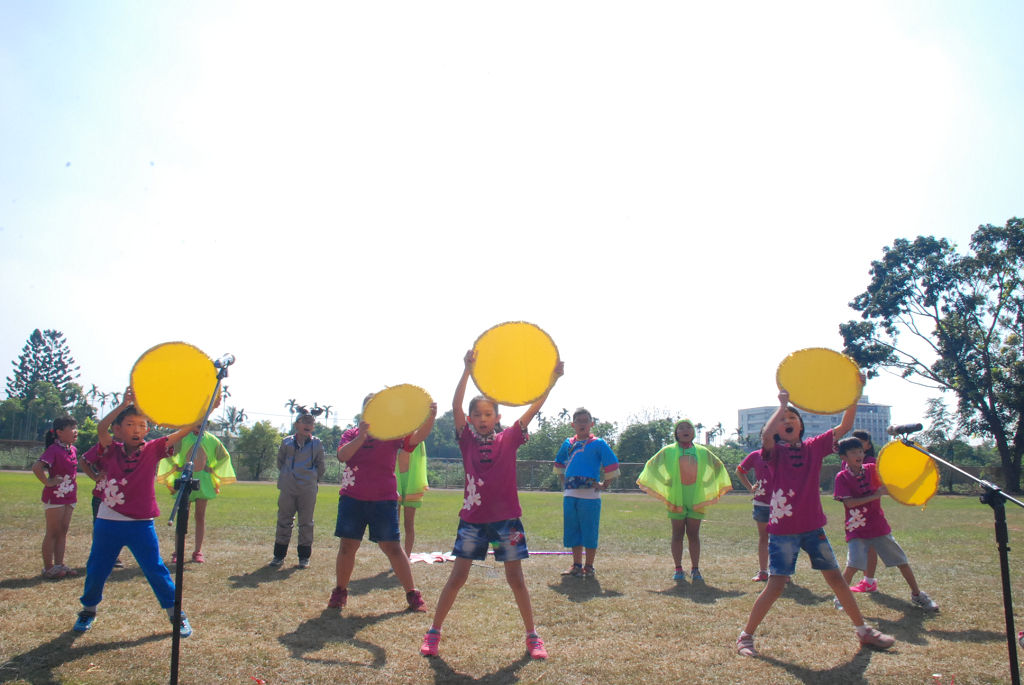 和興數位機會中心
社區城鄉發展計畫
社區多功能中心
嘉義縣終身學習中心駐點學校
全國學習型城市發展社區中心
凝聚
分享
激勵
咱的
故鄉意識
行銷
投入
吸引
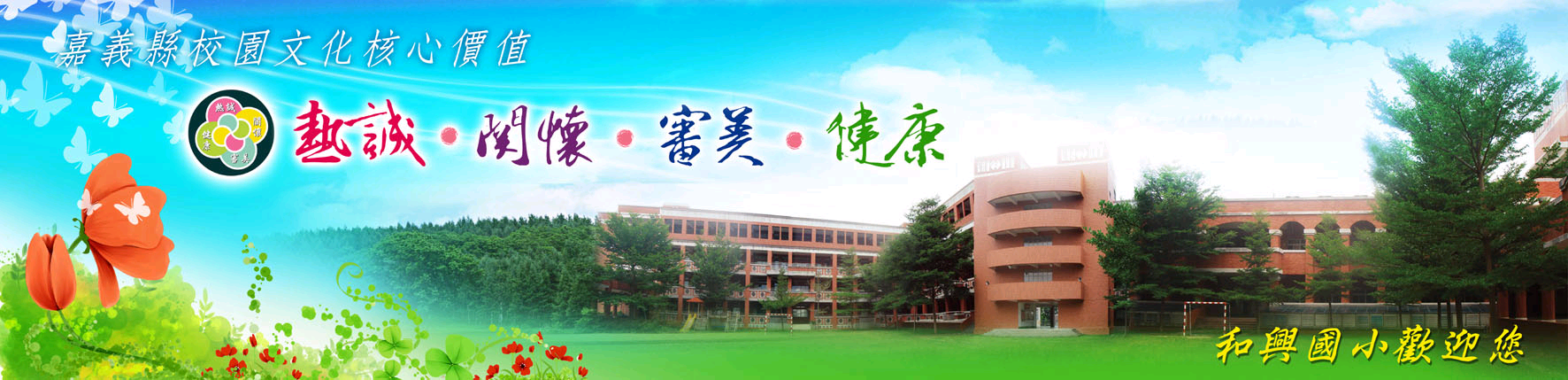 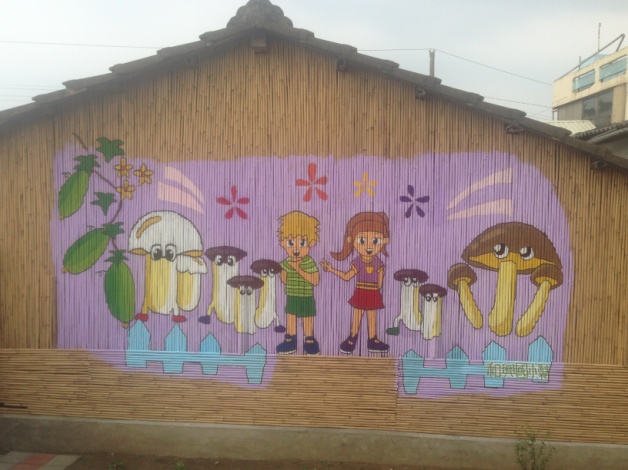 點點滴滴之匯集 — 以豐富深耕社區教育
讓旅外的故鄉人 — 皆能回味本地風味農特
讓在地ㄟ人 — 願意做個特色現代農業者
讓故鄉的囝仔人 — 知道阿公、阿祖的打拼代誌
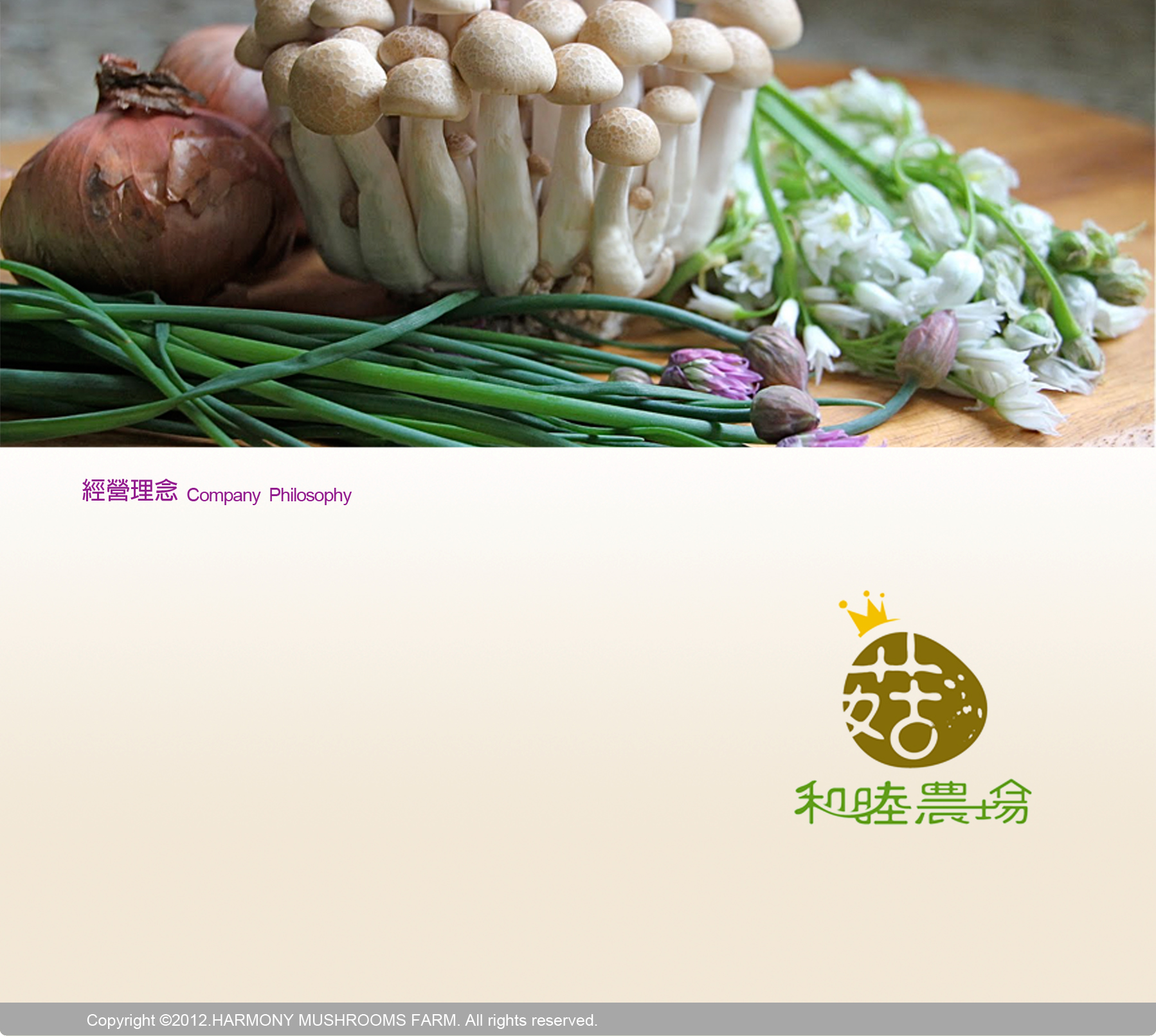 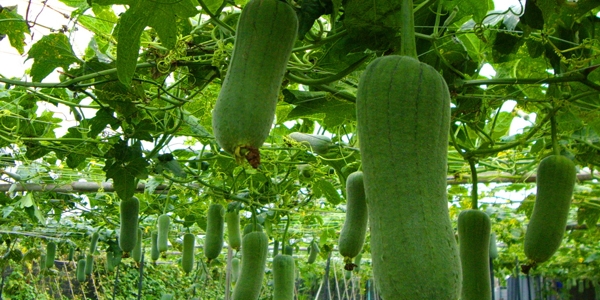 謝謝聆聽